Организация работы с воспитанниками, находящимися на различных видах учета в учреждениях и организациях системы профилактики
ГУ ЯО «Угличский детский дом»
Контингент воспитанников
Характер совершенных правонарушений
Нормативно-правовая база
Положение о Совете по профилактике безнадзорности и правонарушений воспитанников;
План работы Совета по профилактике безнадзорности и правонарушений;
Положение о постановке воспитанников на внутренний учет;
Программа по профилактике правонарушений среди воспитанников «Выбор»;
План совместных мероприятий ОМВД России по Угличскому району и ГУ ЯО «Угличский детский дом» по профилактике правонарушений
Положение и Программа Службы медиации, детской службы медиации «ТОК»
Программа подготовки воспитанников к самостоятельной жизни
Модель профилактической, коррекционной и реабилитационной работы коллектива ГУ ЯО «Угличский детский дом» с воспитанниками, находящимися на различных видах учета в учреждениях системы профилактики безнадзорности и правонарушений
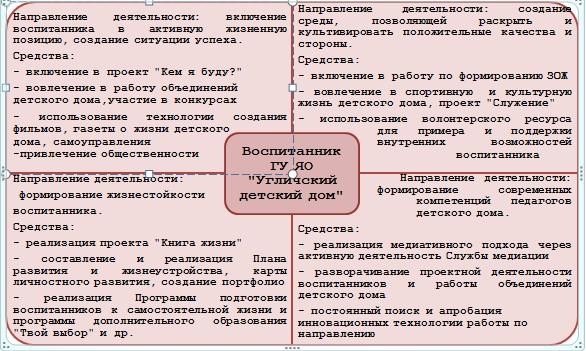 Включение воспитанника в активную жизненную позицию, создание ситуации успеха
включение в проект «Кем я буду?»;
вовлечение в работу объединений детского дома, участие в конкурсах; 
использование технологии создания фильмов, газеты о жизни детского дома; 
детское самоуправление;
привлечение общественности.
Создание среды, позволяющей раскрыть и культивировать положительные качества и стороны
включение в работу по формированию ЗОЖ;
вовлечение в спортивную  и культурную жизнь детского дома;
социальный проект «Служение»;
использование волонтерского ресурса для примера и поддержки внутренних возможностей  воспитанника.
Формирование жизнестойкости воспитанника
реализация проекта «Книга жизни»
составление и реализация Плана развития и жизнеустройства, карты личностного развития, создание портфолио воспитанников;
реализация Программы подготовки воспитанников к самостоятельной жизни;
реализация программы профилактической работы «Выбор«.
Формирование современных компетенций педагогов
реализация медиативного подхода через активную деятельность Службы медиации;
разворачивание проектной деятельности воспитанников и работы объединений детского дома;
постоянный поиск и апробация инновационных технологии работы.